La date le temps
Quel est la date aujoud’hui?
Aujourd’hui, c’est le…

______________________________________________________
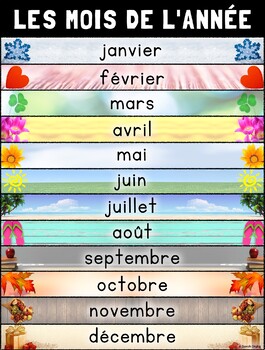 -JourNuméro-Mois-année
Aujourd’hui c’est le Mercredi 30  septembre 2020
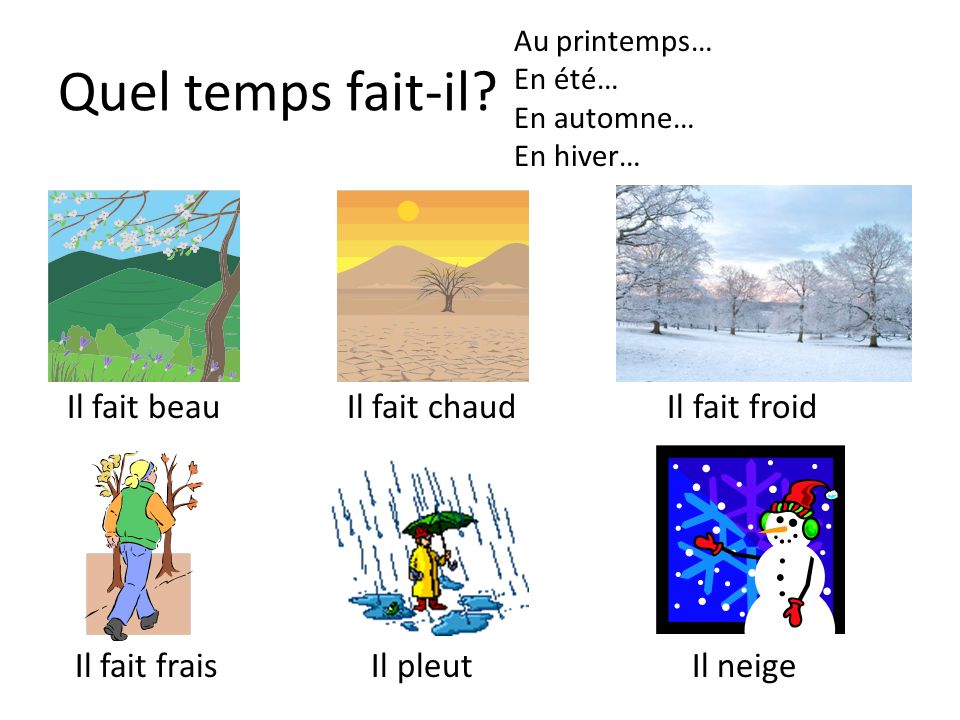 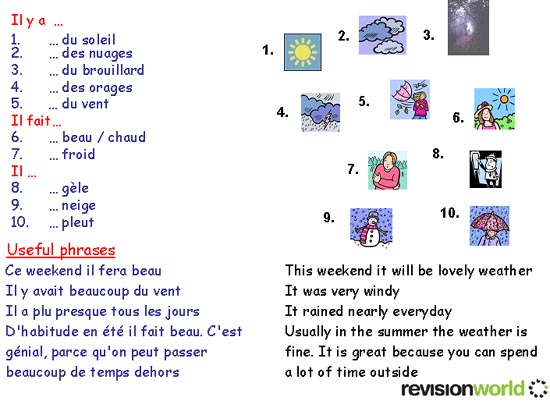 Comment ça va?
Aujourd’hui…
White = blanc
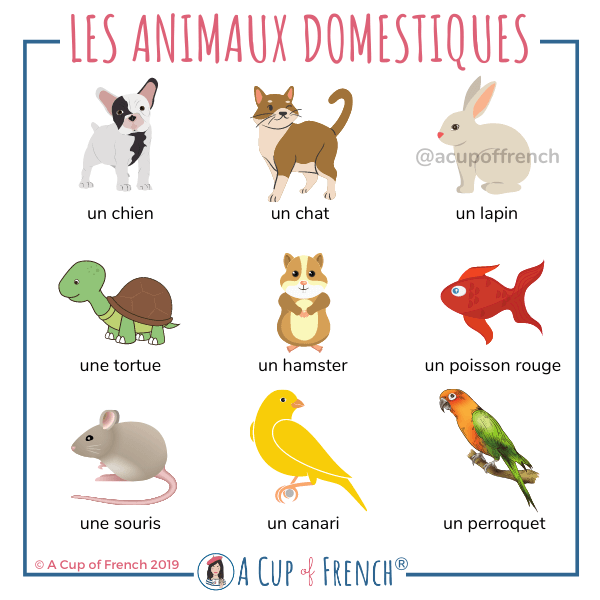 Un oiseau
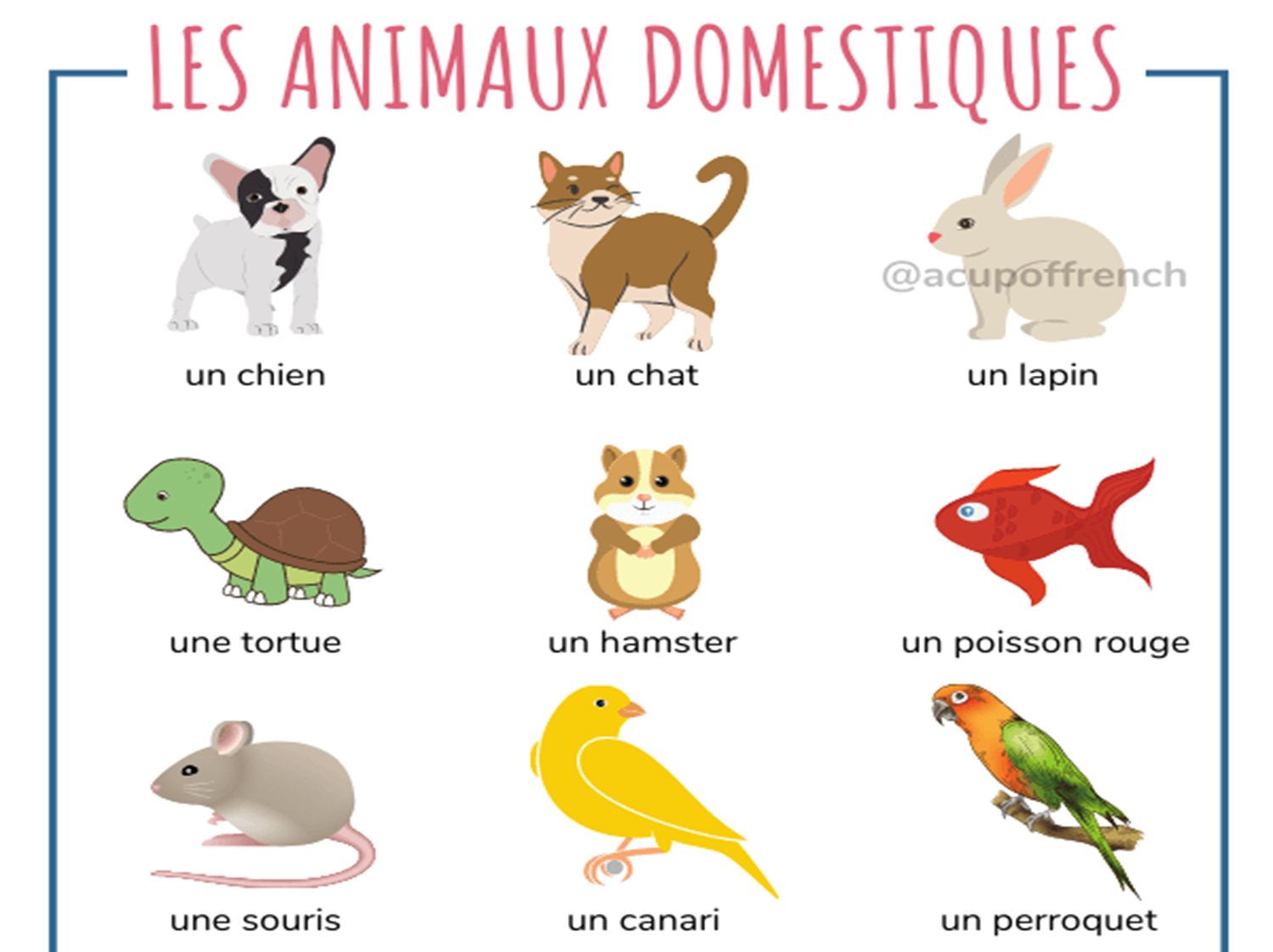 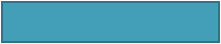 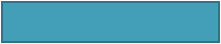 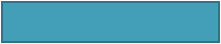 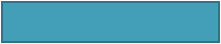 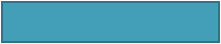 Quelle matières scolaires aime-tu?
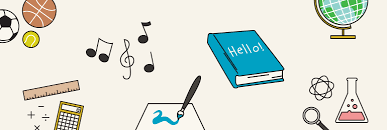 L’anglais
Les maths
Les sciences
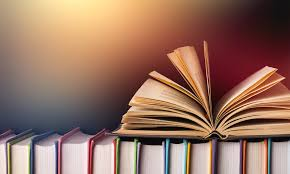 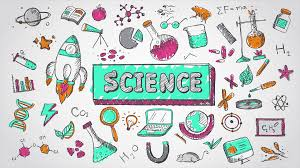 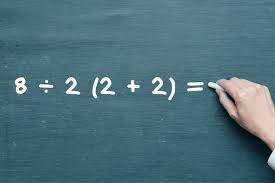 Le science humaine
L’éducation physique
Le français
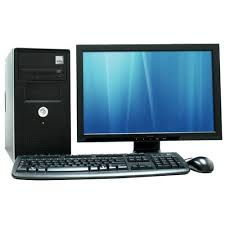 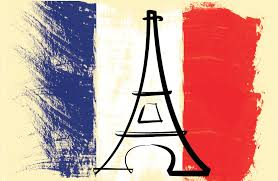 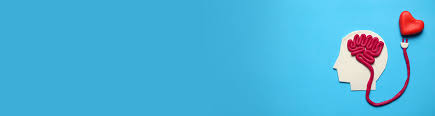 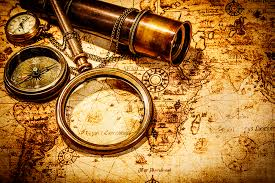 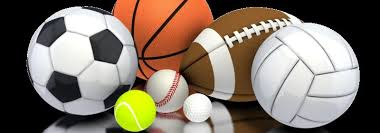 La santé
La musique
La technologie
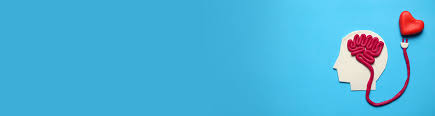 L’art
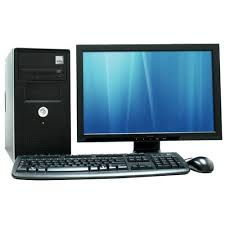 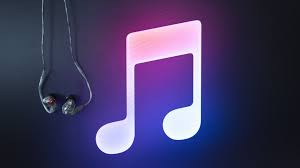 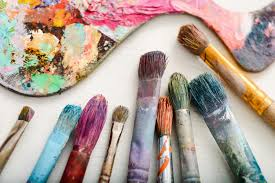 J’aime…
J’adore…   

Je n’aime pas…
    Je déteste…
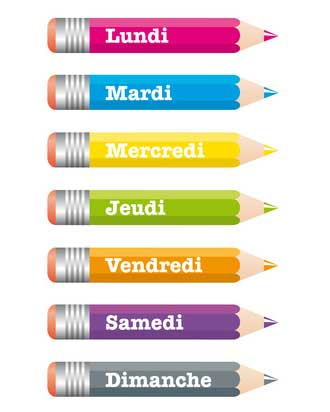 Les jours de la semaines
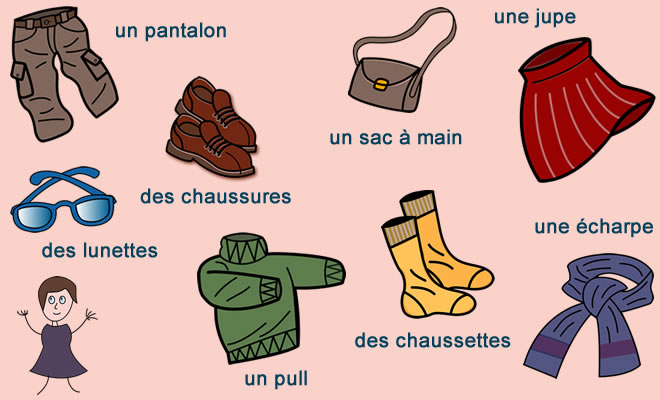 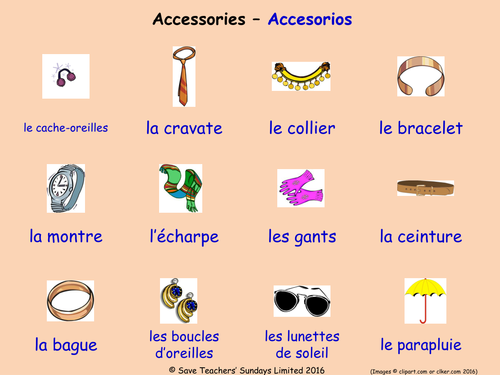 Qu’est-ce que tu portes aujourd’hui?

Aujourd’hui je porte…